ERM at the 2025 Wall Street 
Green Summit
Tuesday, March 18th  - 12:00pm
“Reducing Risk for Renewable Projects in the Global South”
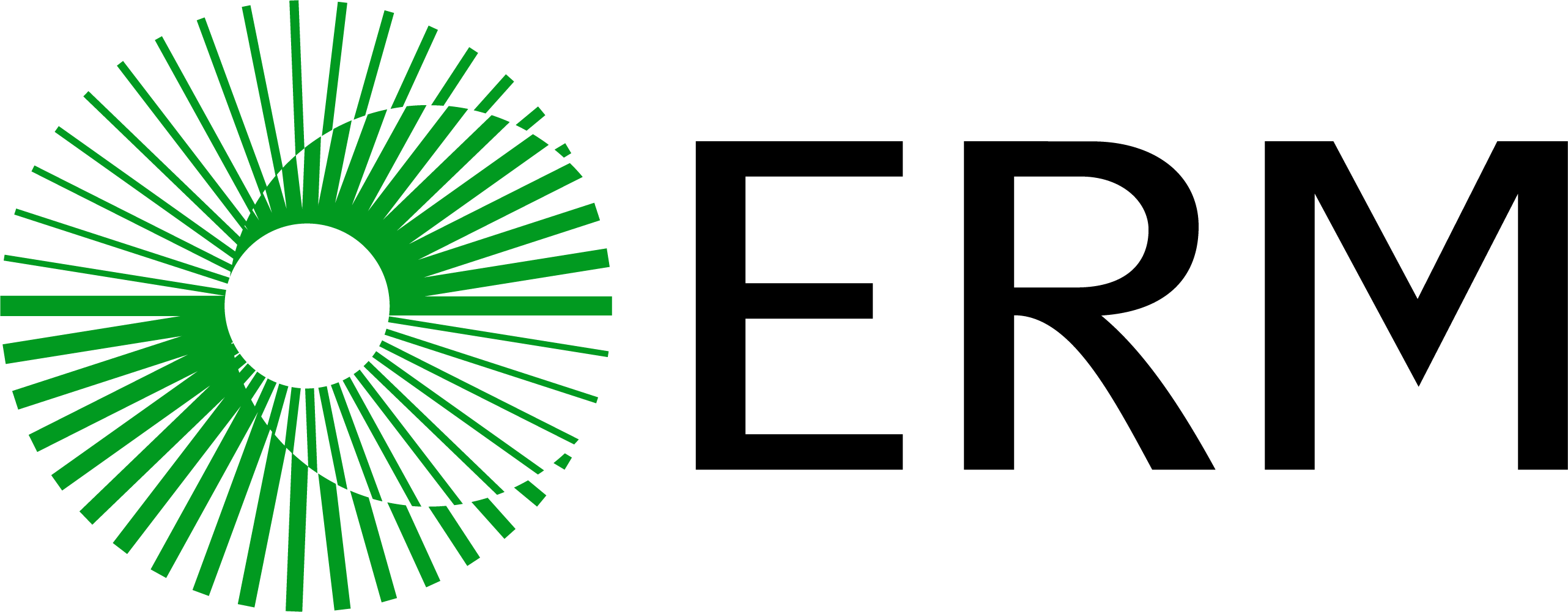 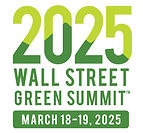 Sandra Carrillo
ESG & Sustainable Finance Partner
ERM